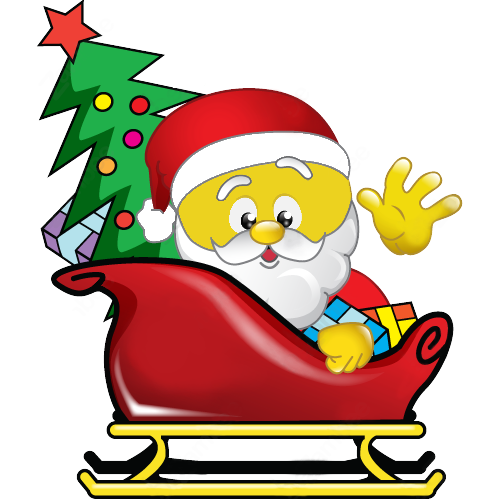 Игру подготовила: Расторопова Анна Васильевнаучитель начальных классовМБОУ «СОШ № 37» г. Выборга
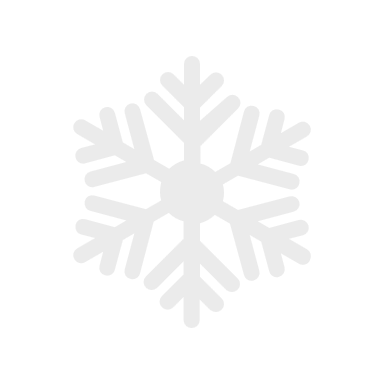 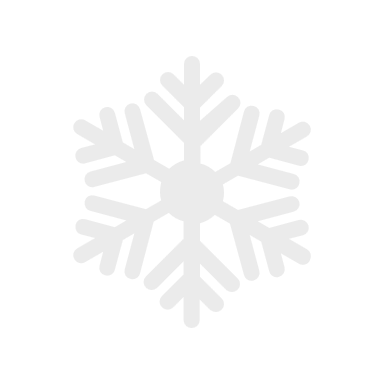 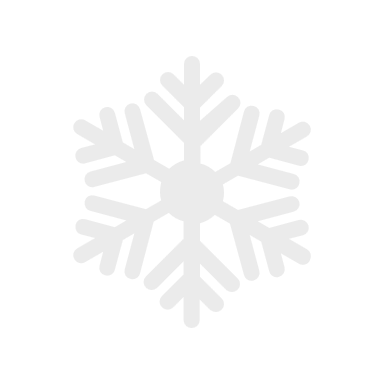 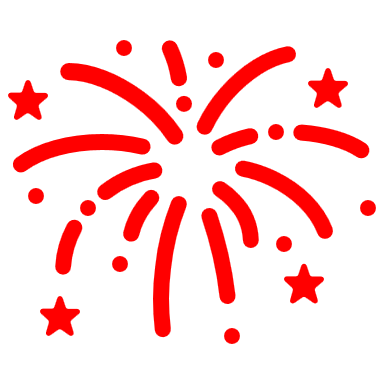 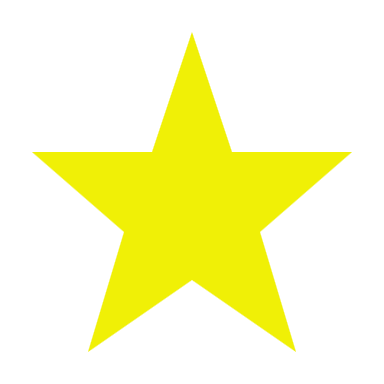 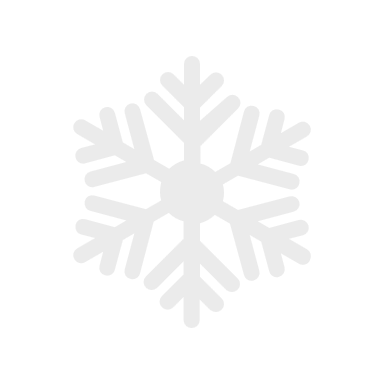 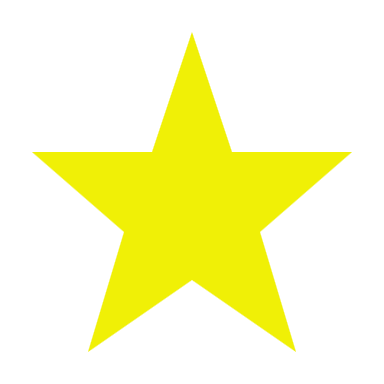 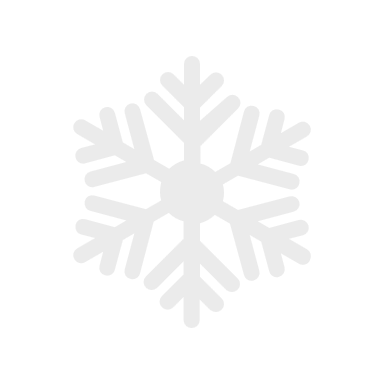 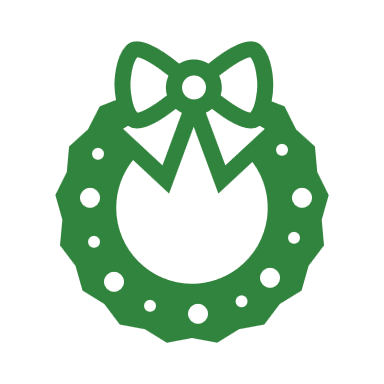 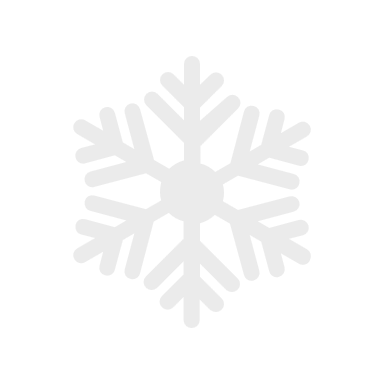 Новогодний квиз
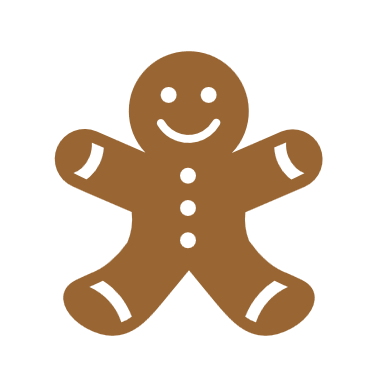 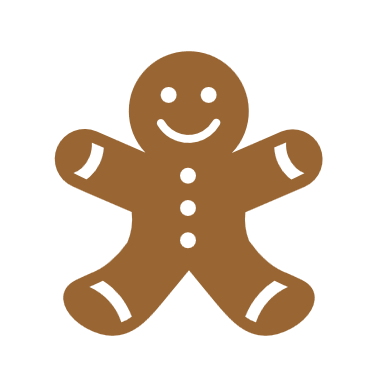 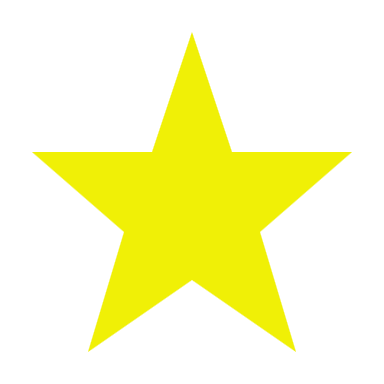 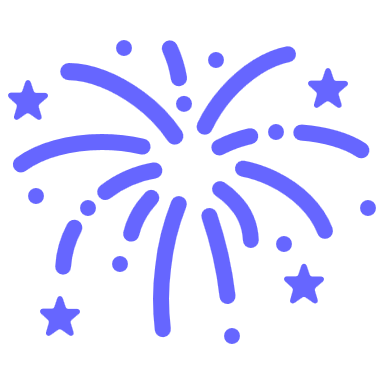 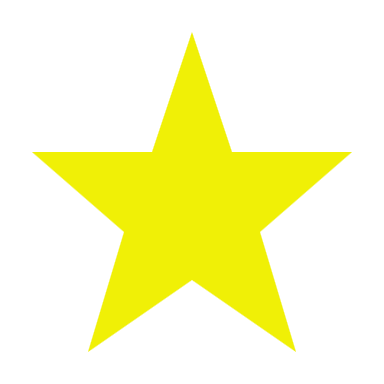 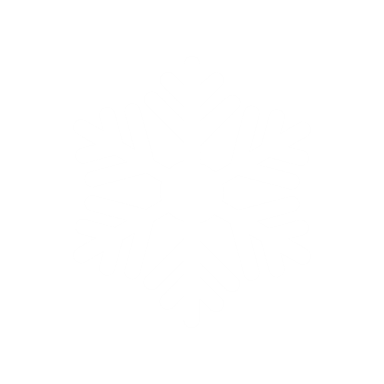 Вопрос 1: где живёт Дед Мороз?
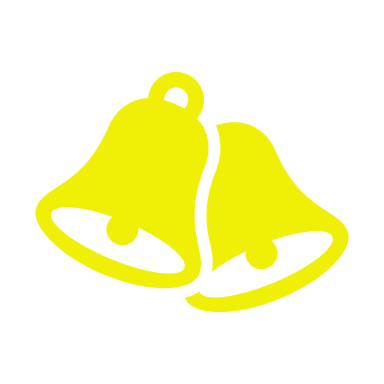 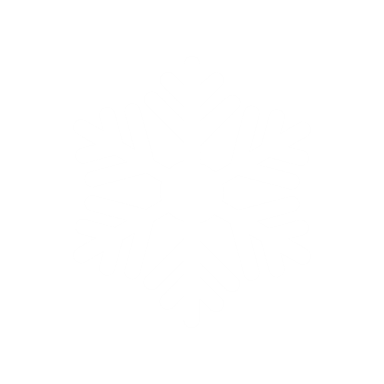 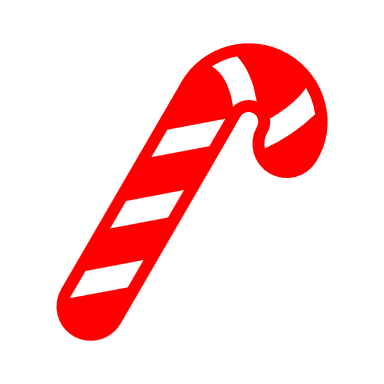 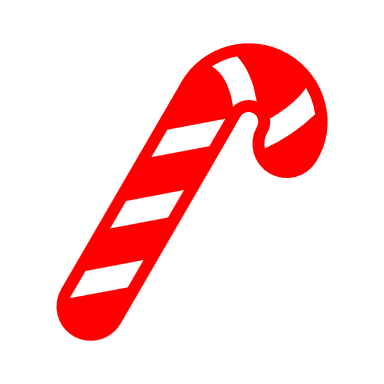 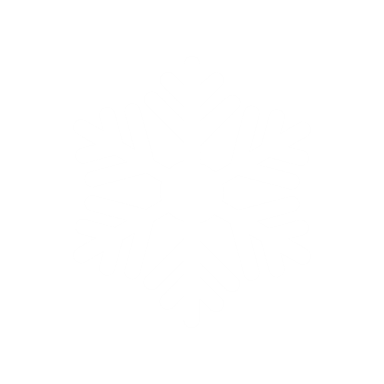 Великий Устюг
Великий Новгород
Лапландия
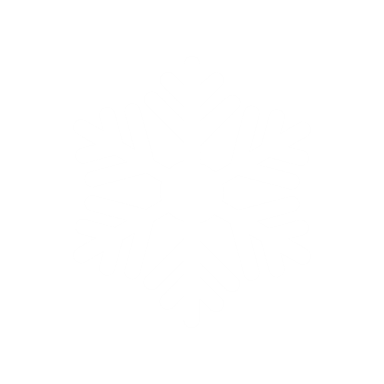 Вопрос 2: сколько лучей у снежинки на этом слайде?
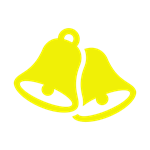 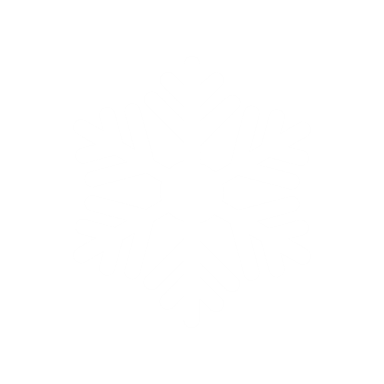 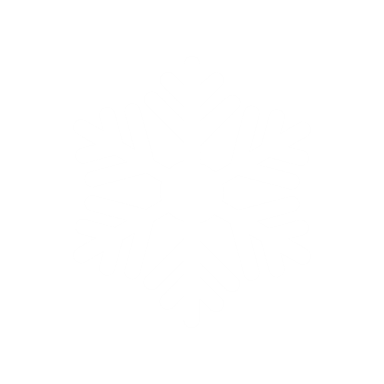 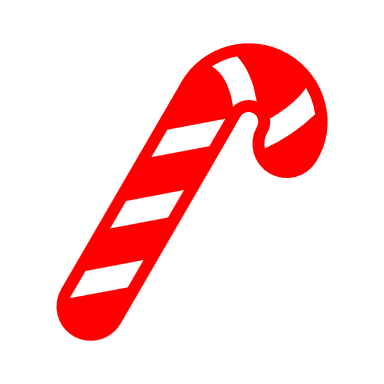 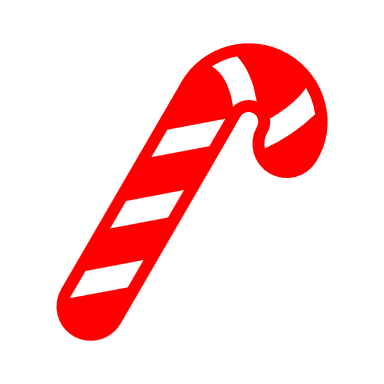 5
6
7
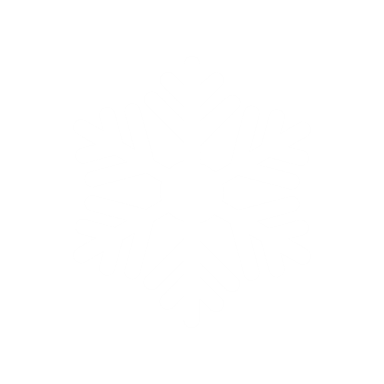 Вопрос 3: какой предположительный возраст Деда Мороза?
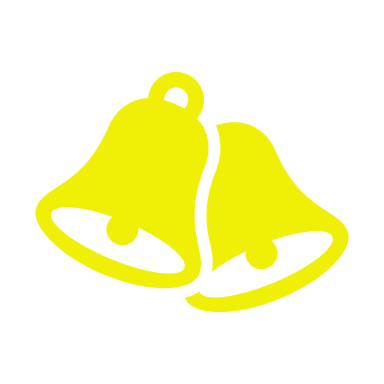 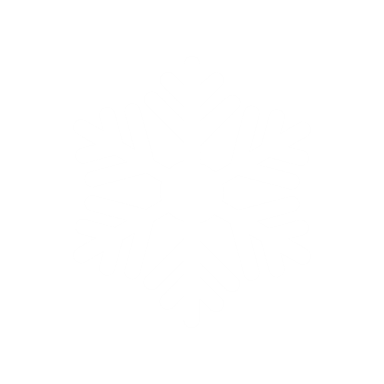 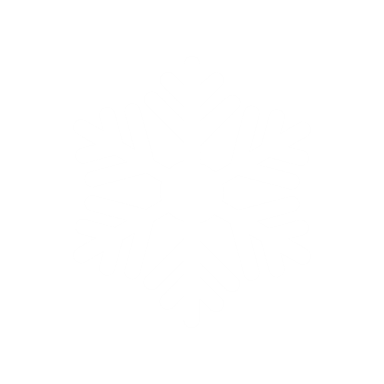 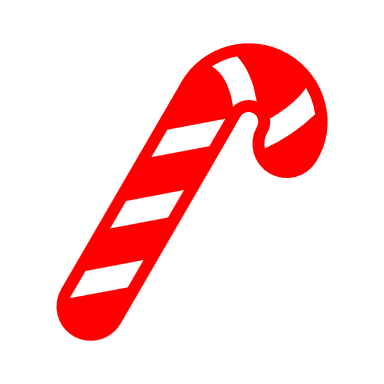 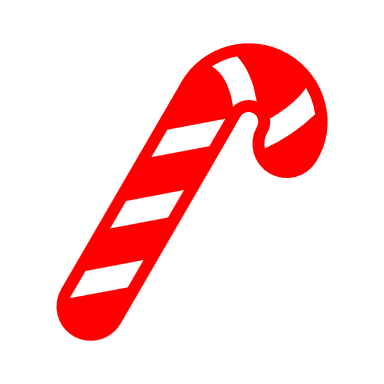 100 лет
500 лет
1000 лет
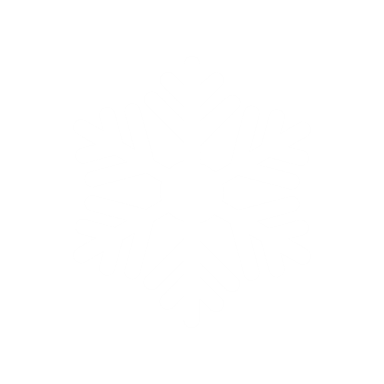 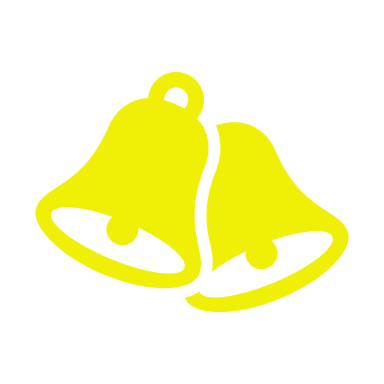 Вопрос 4: в какой стране очень популярен салат «Оливье»?
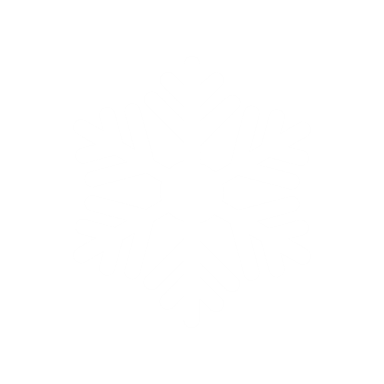 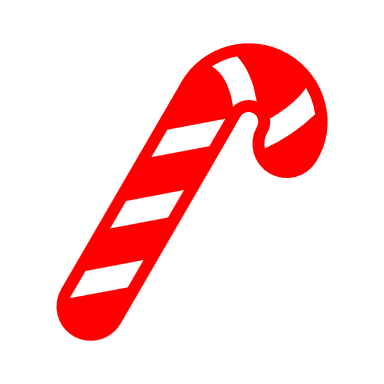 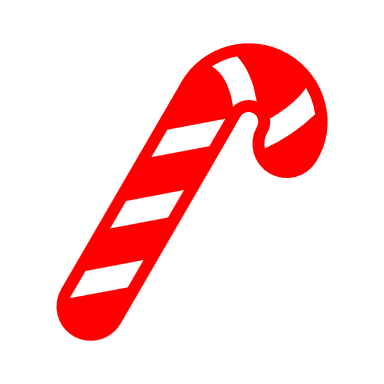 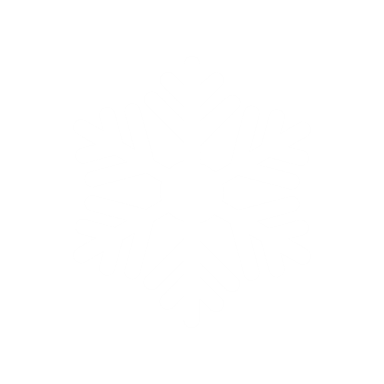 Россия
Франция
Германия
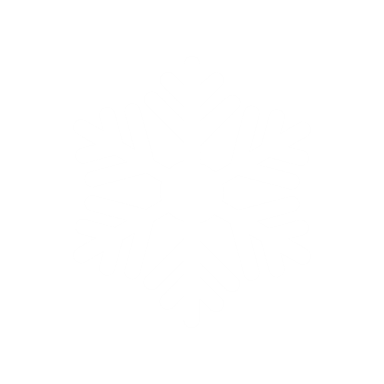 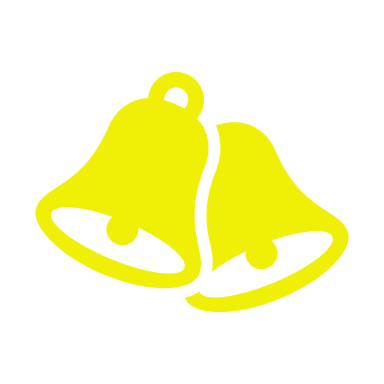 Вопрос 5: какая зимняя сезонная скульптура?
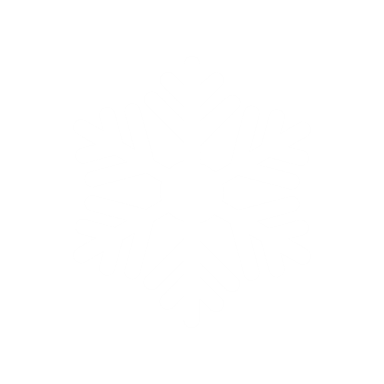 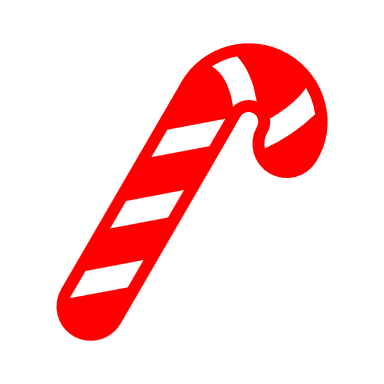 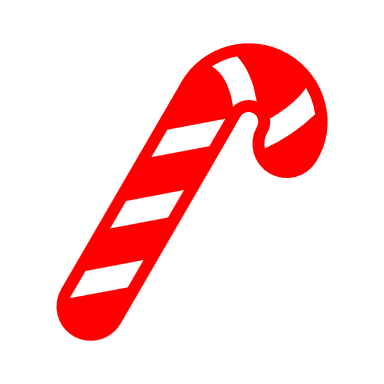 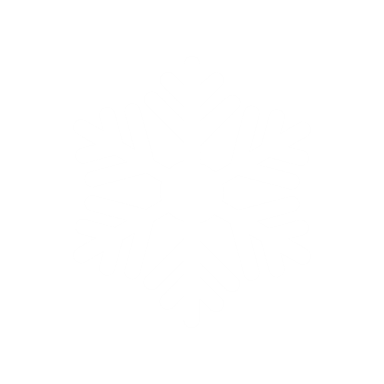 Пугало
Медведь
Снеговик
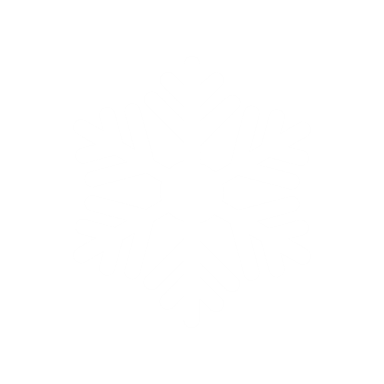 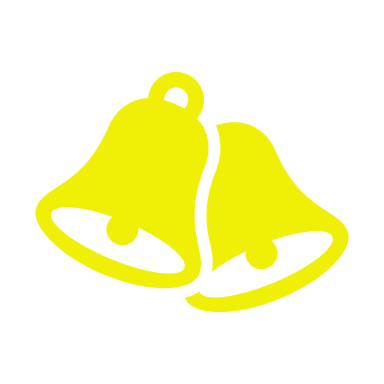 Вопрос 6: какое дерево символ Нового года?
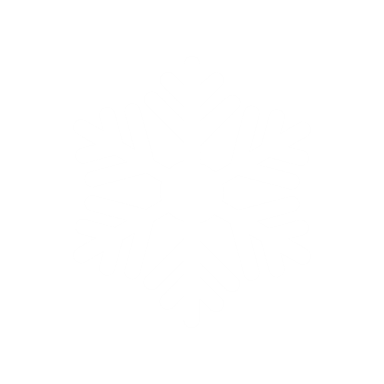 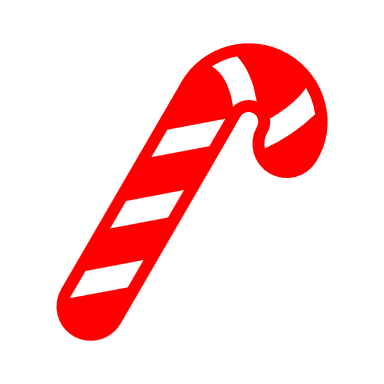 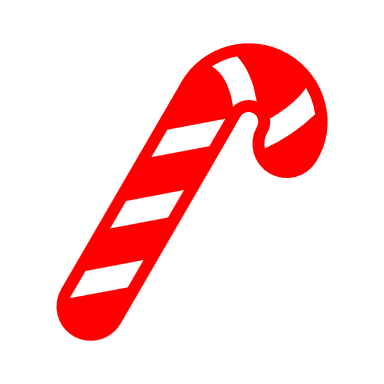 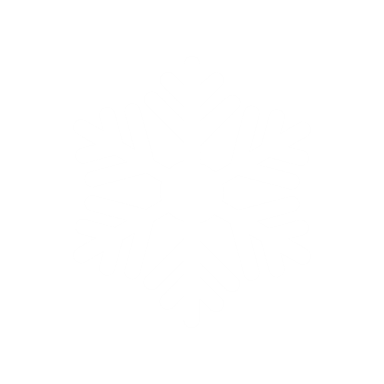 Ёлка
Дуб
Берёза
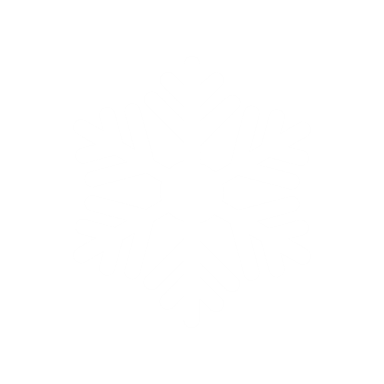 Вопрос 7: в каком месяце начинается Новый год?
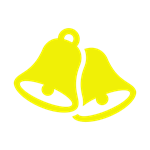 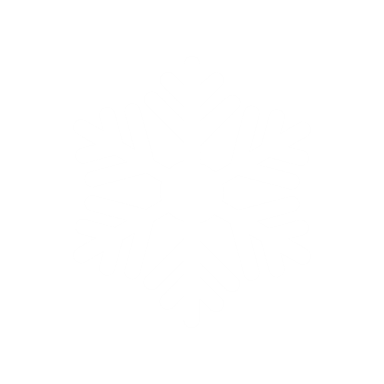 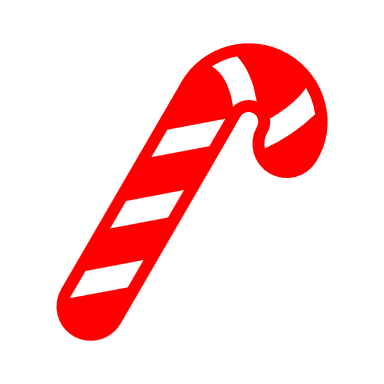 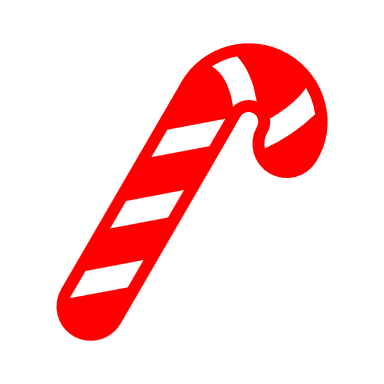 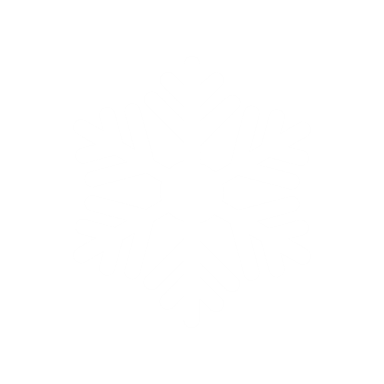 Июнь
Январь
Октябрь
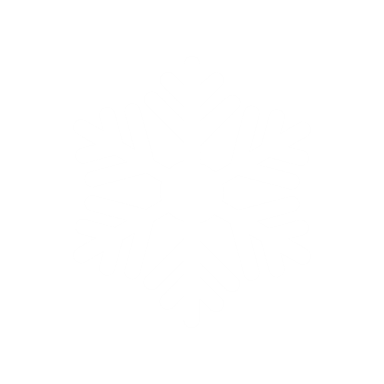 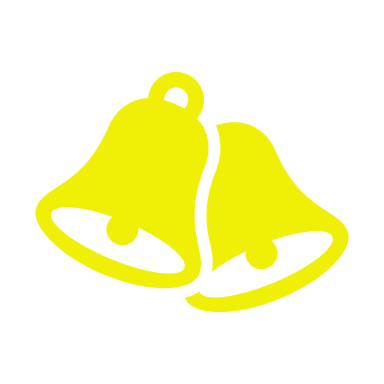 Вопрос 8: как называется «волшебная палочка» Деда Мороза?
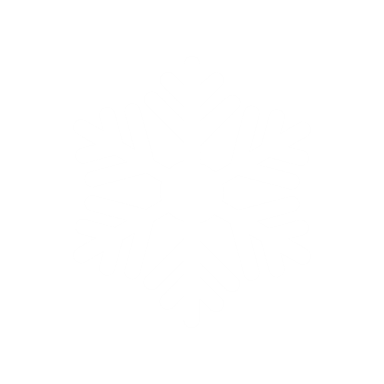 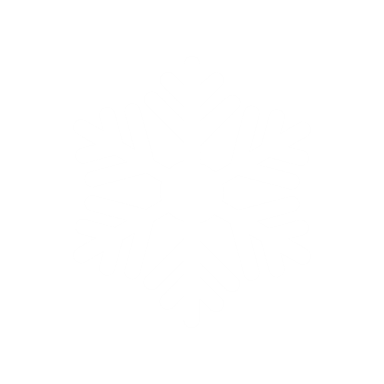 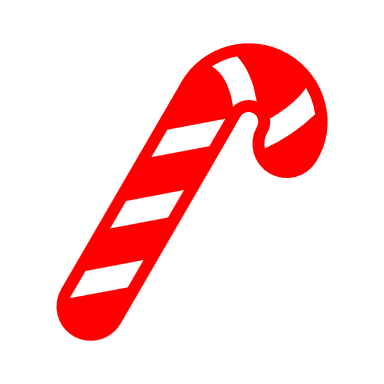 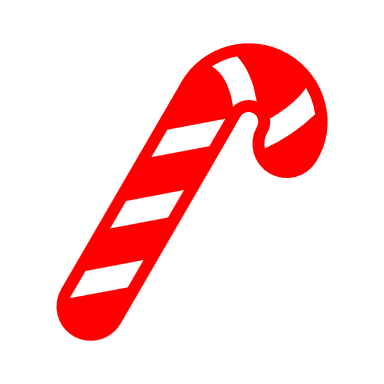 Скипетр
Посох
Леденец
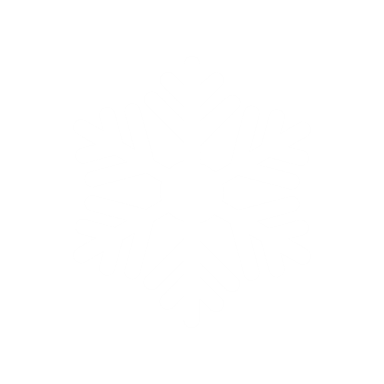 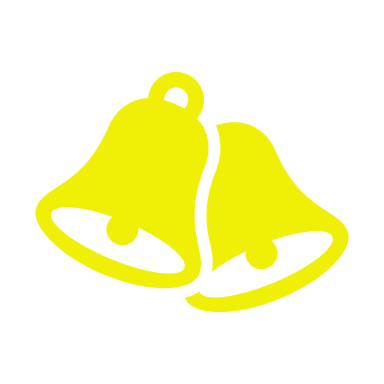 Вопрос 9: какой головной убор у снеговика?
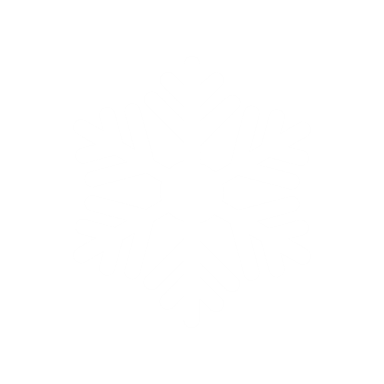 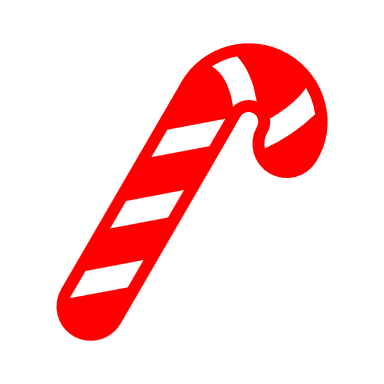 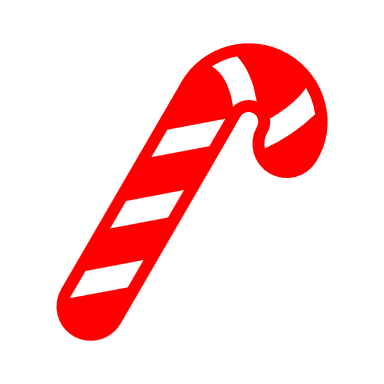 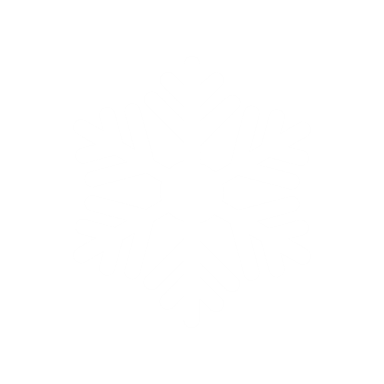 Шапка ушанка
Цилиндр
Ведро
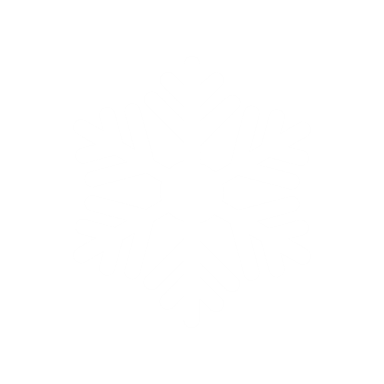 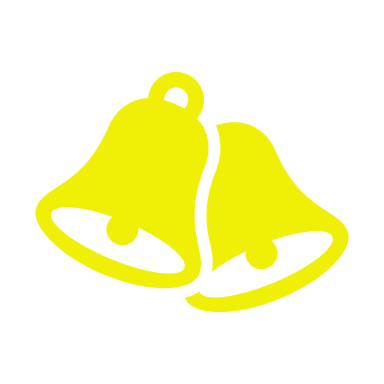 Вопрос 10: откуда Дед Мороз достаёт свои подарки?
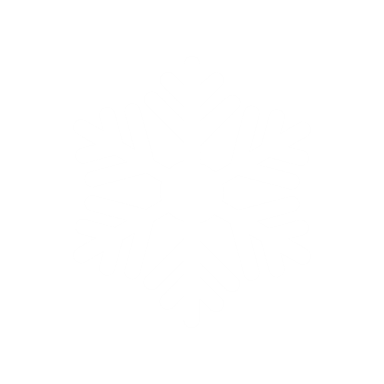 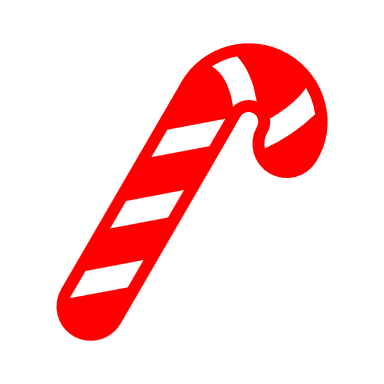 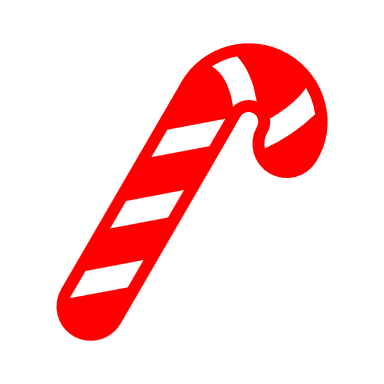 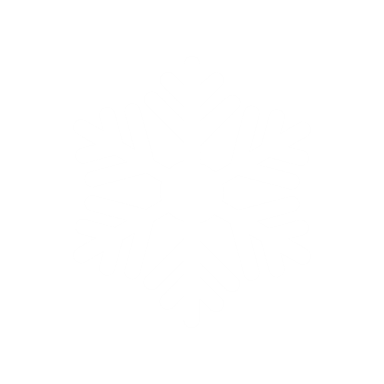 Мешок
Сейф
Карман
СПАСИБО ЗА ИГРУ!!!!
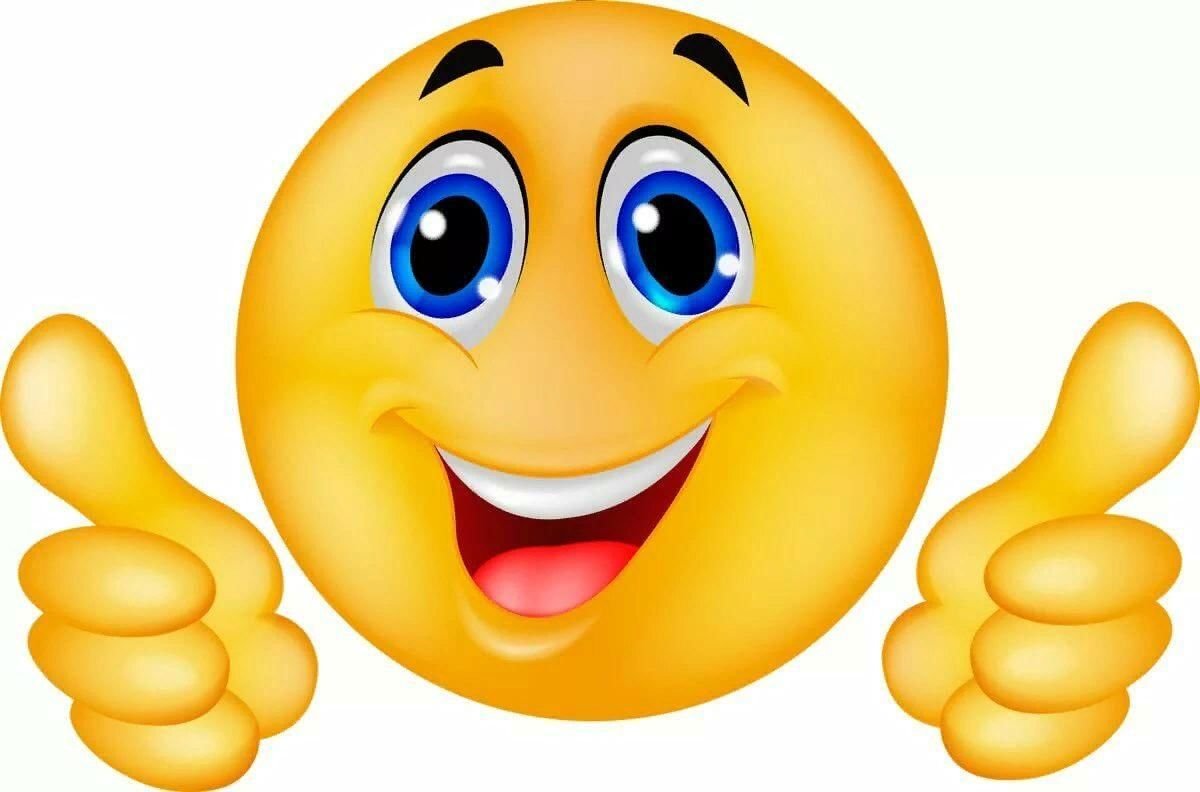